ÜNİTE 11:
YAZILI VE SÖZLÜ SINAVLARProf.Dr. Mevlüt kaya
UZUN CEVAPLI YAZILI SINAVLAR
SINAV TÜRLERİ
 1.  Yazılı Sınavlar
 2. Sözlü Sınavlar
 3. Kısa Cevaplı Sınavlar
 4. Doğru-Yanlış Sınavlar
 5. Çoktan Seçmeli Sınavlar
 6. Eşleştirmeli Sınavları
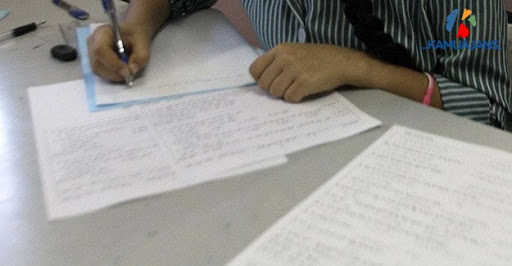 UZUN CEVAPLI YAZILI SINAVLAR(Klasik – Kompozisyon - Essay)
Yazılı yoklama; öğrencilere birkaç soru yazdırıp veya yazılı olarak verilip bunlara belli bir sürede yazılı cevap istenmesi suretiyle yapılan bir sınav türüdür. 
Bunun olası sebeplerinden bazıları;
(a) hazırlanmasının kolay olması.
(b) iyi bilinen bir sınav türü olması. Örneğin, İlahiyat fakültelerinde 30-40 yıl önce yapılan sınavlar gibi.
(c) yazılı yoklamaya alternatif olarak geliştirilen diğer sınav türlerinin yeterince bilinmemesi veya fazla uzmanlık gerektirmemesi.
YAZILI SINAVLAR
Yazılı yoklamalar aşağıda belirtilen davranışları ölçmede oldukça uygun bir sınavdır. 
1- Problemleri formüle etmek 
2- Fikirleri organize ve kompoze etmek 
3- Fikirleri yorumlamak 
4- Bilgileri değişik durumlara uygulamak 
5- Orijinal görüş veya ürünler ortaya koymak, sentez yapmak
Örneğin; Ölçme ve değerlendirme arasındaki temel farkları örneklerle açıklayınız.
Uzun Cevaplı Yazılı Sınavların
DEZAVANTAJLARI
AVANTAJLARI
………………………………………………………………………………………………………………………………..
………………………………………………………………………………………………………………………………..
YAZILI YOKLAMALARIN ÜSTÜN  VE ZAYIF YÖNLERİ
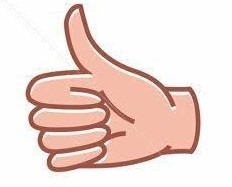 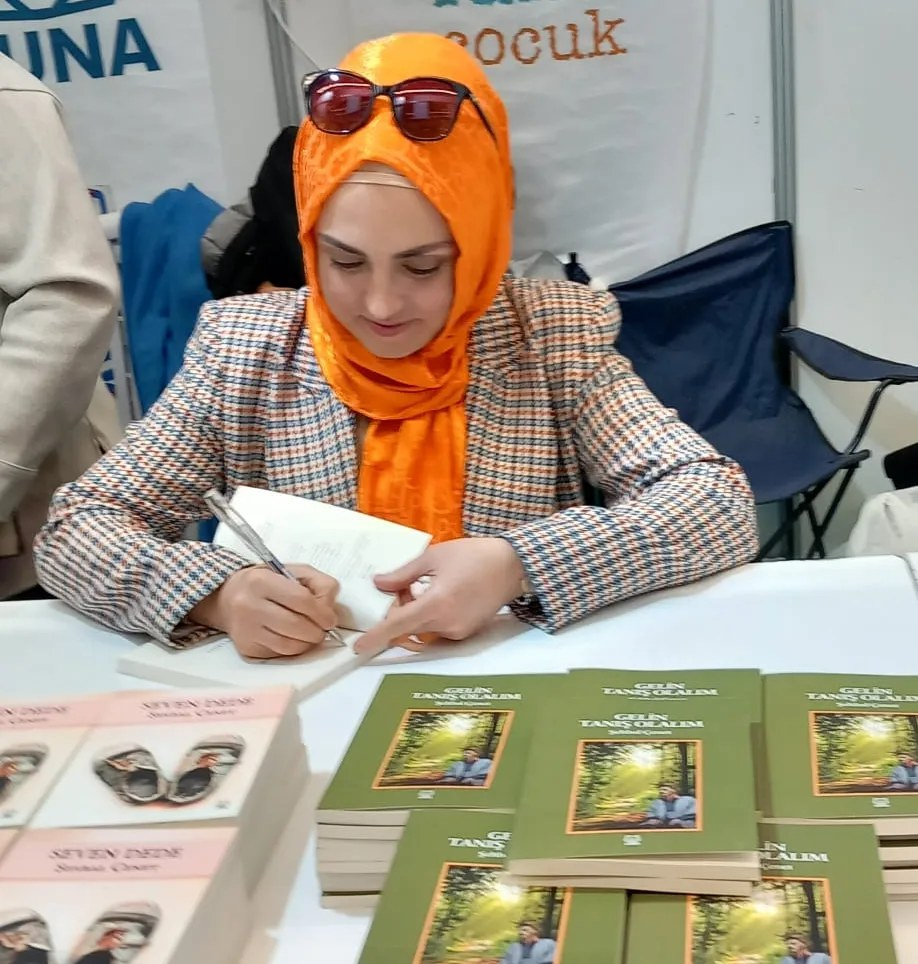 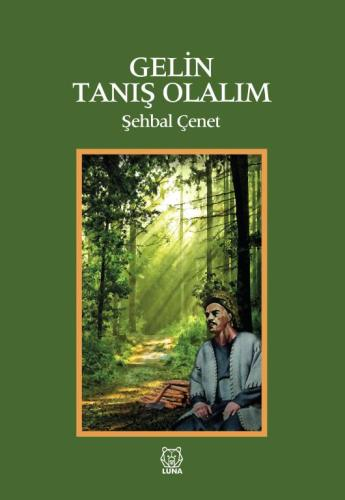 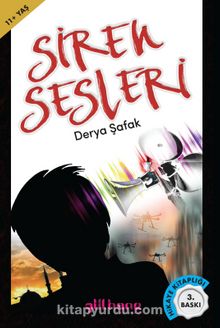 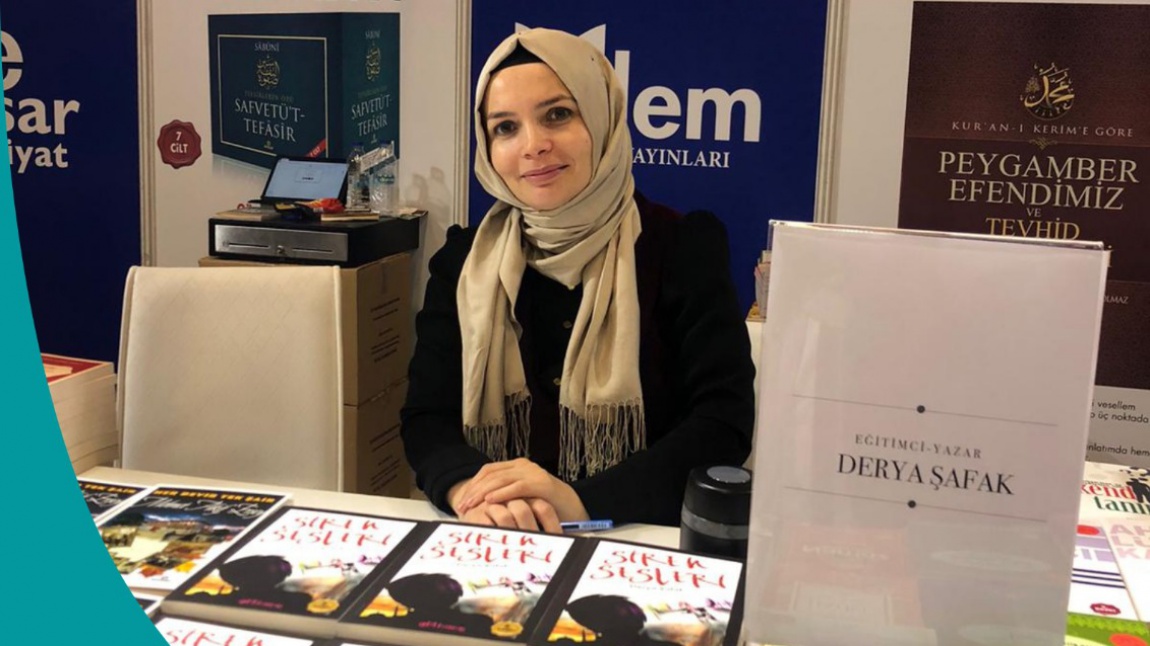 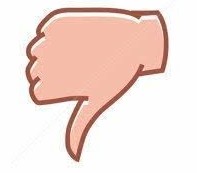 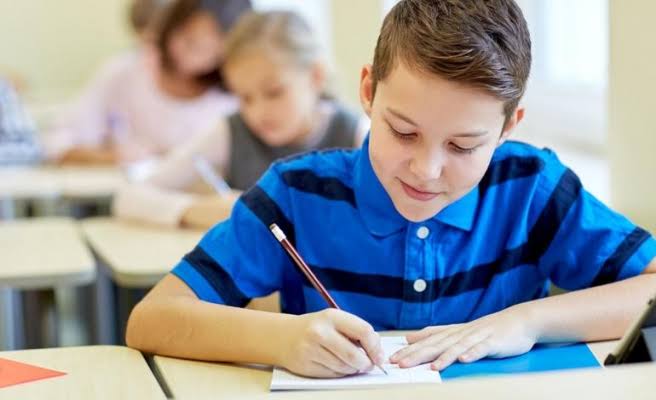 Yazılı Sınavlar:
Yazılı yoklamaların temel özelliklerinden biri soruların açık uçlu olmasıdır. 
Sorular açık uçlu olduğundan öğrenciler sorulara serbest olarak istedikleri gibi kendi görüş ve düşüncelerini ifade edebilecek şekilde cevap verirler. 
Yazılı yoklamalarda cevaplayıcı bağımsızlığı vardır.
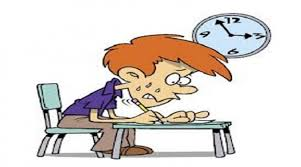 Yazılı Sınavlar:
Yazılı yoklamalarda, öğrenciler kendi düşünce ve fikirlerini serbest olarak kendi kelimeleriyle ifade edebilmektedir. 
Bu durum, her ne kadar yazılı yoklamalarda puanlama hatalarının artmasına sebep olsada, kavrama, uygulama, analiz, sentez, değerlendirme gibi üst düzeyde zihinsel etkinlikleri ölçme olanağı sağlayacağından önem taşımaktadır.
Aşağıda cevabı uzun olan üç yazılı yoklama sorusu örneği verilmiştir. Bu soruların içeriği, dolayısıyla da cevabı çok daha geniş kapsamlıdır.
YAZILI SINAVLAR
Bu tür soruların cevaplandırılması birkaç sayfalık yazım ve üst düzeyde bir zihinsel etkinlik gerektirmektedir. 
Örneğin uygulama düzeyindeki bir yazılı sorusu, konuyla ilgili hem bilgilere sahip olma ve konuyu kavrama gerekmekte hem de bilinen ve kavranan davranışların yeni (ilk kez karşılaşılan) bir durumda ve problemin çözümünde kullanılması gerekmektedir.
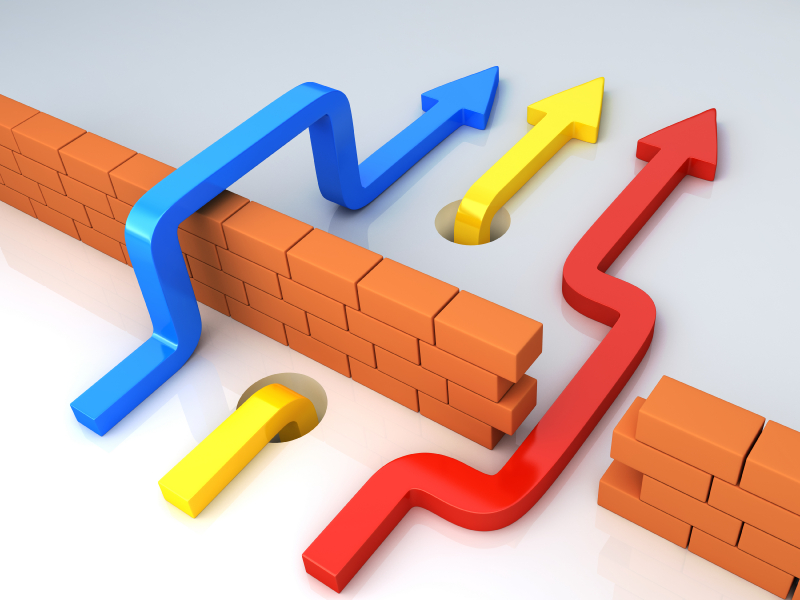 YAZILI SINAVLAR
Anlaşılacağı üzere, bu tür sorular üst düzeyde zihinsel etkinlikleri (üst bilişsel becerileri) ölçen yazılı yoklama soruları karmaşık davranışları içerir. Geniş kapsamlı yazılı yoklama soruları birden çok üst düzey bilişsel davranışları ölçer. 
Geniş kapsamlı yazılı yoklama sorularının cevaplandırılması çok zaman alacağından sınavda yoklanabilecek konu sayısı az olur. 
Bu durum, sınavın kapsam geçerliliğini düşürür. 
Öte yandan, yazılı yoklama sorusunun kapsamının geniş tutulması puanlama hatalarının artmasına da sebep olabilir.
YAZILI SINAVLARIN ÖZELLİKLERİ:
Yazılı yoklamaların en önemli avantajı karmaşık davranışları ölçmede oldukça uygun bir sınav türü olmasıdır. 
Yazılı sınavlar, öğrencilerin problem çözme becerilerini, bilgilerini yeni karşılaşılan durumlara uygulayabilmelerini, öğrencilerin kendilerine özgü cevaplar verme ve kompozisyonlar üretilme becerilerini ölçme olanağı sağlamaktadır.
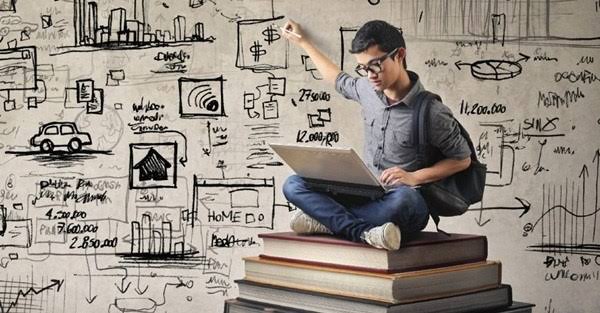 YAZILI SINAVLARIN ÖZELLİKLERİ
Yazılı yoklamaların diğer olumlu bir özelliği de hazırlanmasının kolay olmasıdır. 

Yazılı sınavların hazırlanmasının çok kolay olmasından dolayı öğretmenler tarafından tercih edilen bir sınav türüdür.
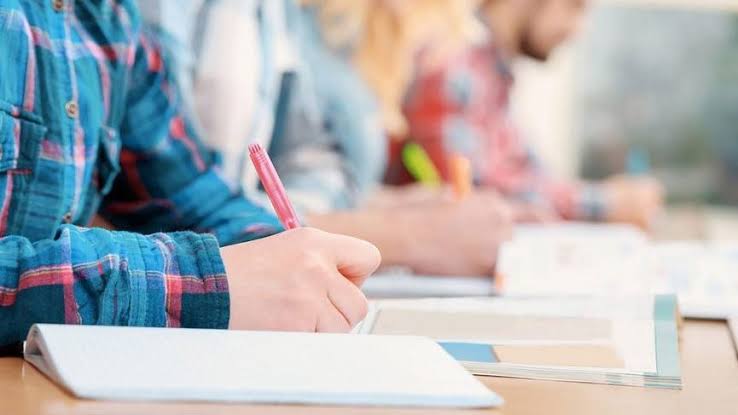 YAZILI SINAVLARIN ÖZELLİKLERİ
Yazılı yoklamaların büyük gruplara uygulanmasının kullanışlı veya ekonomik olmamaktadır.
Puanlama objektifliğinin genelde düşük olmasından dolayı yazılı yoklama sorularının güçlük derecelerini önceden kestirmek zordur. 
Bu sebeple güvenilir ve geçerli bir yazılı yoklama hazırlamak objektif testlere kıyasla daha zordur.
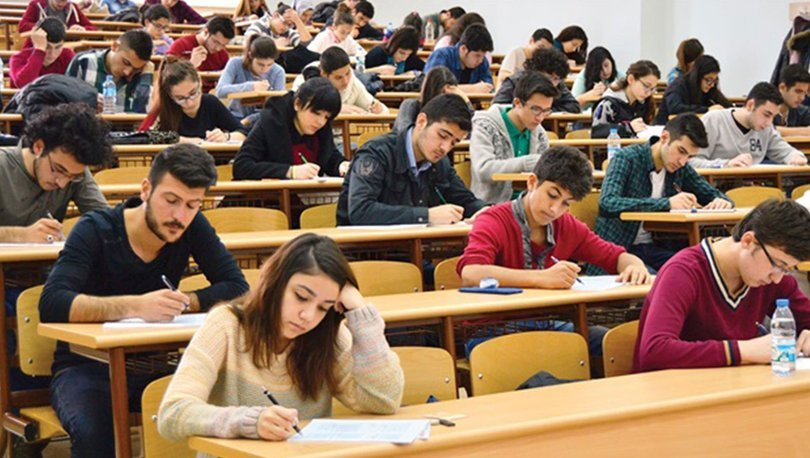 YAZILI SINAVLARDA GÜVENİRLİK
1. Soru sayısının az olması nedeniyle soru başına düşen puan biriminin yüksek olması.
2. Soruda ne istendiğinin tam anlaşılmaması ve sorunun belirsizlik taşıması.
3.Soru kağıtlarının dikkatsizce ve gelişigüzel okuöa nedeniyle puanları fazla hata karışması.
4. Yazılı sınavların objektif yöntemlerle puanlanamaması.
5. Soru güçlüklerinin sınavın amacına göre yeterince ayarlanamaması.
YAZILI SINAVLARDA GEÇERLİK
1. Sınavda az soru sorulduğu için kapsam geçerliğinin düşük olması.
2. Sorudan ne istendiği anlaşılmıyorsa, öğrenci sorulara bildiği ve anladığı gibi cevap verir. Bu da sorunun ölçmek istediği şeyi ölçememesine neden olur.
3. Yazılı sınavlarda ölçülmek istenen bilgi ve becerilere başka beceriler de karışabilir. Örneğin, okunaklı ve güzel yazabilmek, düşüncelerini iyi kompoze edebilmek, kısa ve kesin yazabilmek, çabuk yazabilmek (yazılı ifade yeteneği) gibi.
4. Yazılı sınavlar puanlayıcı yanlılığına müsaittir. Örneğin çeşitli nedenlerle bazı öğrencilere gereğinden fazla, bazı öğrencilere de gereğinden az puan takdir edilmesi gibi. (Sistematik - yanlılık hatası)
5. Ayrıca, güvenirliği düşüren etkenlerin hepsi aynı zamanga geçerliği de düşürür.
yazılı sınavların bazı özellikleri
1. Öğrencinin soruyu anlayıp cevaplarını organize etmesi 
2. Yazılı soruların cevabını öğrencinin kendi kelimeleri ve el yazısıyla vermesi 
3. Yazılı sınavlarda az sayıda soru sorulabilmesi 
4. Yazılı sınavlarda cevapların farklı doğruluk derecelerinde olması
5. Yazılı sınav hazırlamanın kolay olması
6. Yazılı yoklamaların uygulanması ve puanlamasına yönelik zorlukların olması
1. Öğrencinin Soruyu Anlayıp Cevaplarını Organize Etmesi
Öğrencinin soruyu anlaması vereceği cevabı etkileyeceğinden, soru çok net ve açık sorulmalıdır. 
Aksi durumda, öğrenciler soruda istenileni farklı yorumlarsa, bildikleri halde bazı istenilen cevapları verememiş olurlar ki; bu, öğrencilerin sınavdan alacakları puanların güvenilirliğini ve geçerliğini düşürür. 
Öğrencilerin cevaplarını kendilerinin organize ederek vermeleri sonucu, öğrencinin bir üretimi söz konusu olduğundan bu özellik bir avantajdır.
2. Yazılı Soruların Cevabını Öğrencinin Kendi Kelimeleri ve El Yazısıyla Vermesi
Yazılı yoklamada cevaplamayı yaparken öğrenciler kendi el yazılarını ve ifadelerini kullanırlar. 
Bu da, yazılı ifade ve dili kullanma yeteneğinin puanlamaya karışmasına neden olabilmektedir. 
Öğrencilerin yazma yeteneği ve el yazısının kalitesi ölçülmek istenen nitelikler değilken bunların puanlara yansıması, puanlardaki hata miktarını artırır. 
Öğrencinin yazarak anlatmak istediğiyle bu yazılanlardan öğretmenin anladıkları arasında bir anlam birliğinin olmaması puanlama hatalarına neden olur.
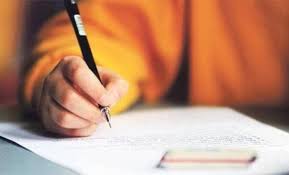 3. Yazılı Sınavlarda Az Sayıda Soru Sorulabilmesi
Genelde, yazılı yoklama sorularının cevapları uzundur. 
Yazılı yoklama sorularının cevaplandırılması çok zaman alır. 
Bu nedenle, sınırlı olan sınav süresince öğrencilerin fazla soru cevaplamaları mümkün değildir. 
Sınavı oluşturan davranışlar örnekleminin uygun olmaması yazılı yoklamaları etkisiz yapar. 
Bu durum sınavın kapsam geçerliğinin düşük olmasına sebep olur.
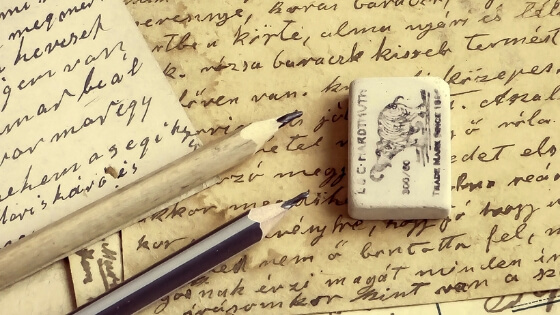 4. Yazılı Sınavlarda Cevapların Farklı Doğruluk Derecelerinde Olması
Yazılı yoklamalarda genelde, puanlama hataları çok olur. 
Yani yazılı yoklamaların puanlamasında sübjektiflik söz konusudur. 
Yazılı yoklamalarda puanlayıcıların puanlamadaki standartları farklı olabilir. 
Yazılı yoklamalarda cevaplar çok faklı olabilmekte ve puanlayıcılar da farklı özelliklere bakabilmektedirler. 
Öğrenci bir yazılı yoklama sorusunu doğru cevaplamışsa bile, sadece öğretmenin istediği kavramlar istenilen sıra ve öneme göre vurgulanmadığı için bu sorudan tam puanı alamayabilir.   
Bu nedenle ayrıntılı bir cevap anahtarı hazırlanmalıdır.
5. Yazılı Sınav Hazırlamanın Kolay Olması
Yazılı yoklama sorularının hazırlanmasının çok az zaman alması, bu sınav türünü öğretmenler için cazip kılan etkenler biridir. 

Sınav sorularının hazırlanması, bazı öğretmenlerin sınava başlamadan hemen önce ders kitabından veya öğrencilerin birinden alacakları defterden faydalanarak, o anda soruları sorabilecek kadar zahmetsiz ve az zaman alan bir iştir.
6. Yazılı Yoklamaların Uygulanması ve Puanlamasına Yönelik Zorlukların Olması
Yazılı yoklamalarda genellikle bilgi düzeyinde sorular sorulmayacağından, öğrencilerin kopya çekmeleri cevabı kısa ve sadece bilgi düzeyindeki davranışları ölçen diğer bazı sınav türlerine göre biraz daha zordur. 

Sınav kağıtlarını okumanın aşırı zaman almasına rağmen, genelde puanlama hataları da çok fazla olur.
YAZILI YOKLAMALARIN ETKİLİ OLDUĞU DURUMLAR
1- Yazılı yoklamalar yazılı anlatım, yorumlama, uygulama, analiz ve sentez ve değerlendirme gibi üst düzey zihinsel becerilerin ölçülmesinde kullanılabilecek iyi bir tekniktir. 

Yazılı yoklamalar objektif testlerle iyi bir şekilde ölçülemeyecek davranışları ölçmede kullanılmalıdır.
Genelde, yazılı yoklama soruları sorarken kullanılması önerilen ifadeler vardır. 
Örneğin, aşağıdaki gibi ifadeleri kullanmakla, öğrencilere bilgilerini seçme, organize etme, uygulama, analiz , sentez ve değerlendirme olanağı sağlamış oluruz.
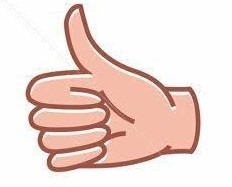 Yazılı yoklama sorularında kullanımı önerilmeyen ifadeler de söz konusudur. 
Örneğin, aşağıdaki gibi ifadeler ezbere dayalı yani bilgi-hatırlama gibi çok alt düzeyde zihinsel etkinliklerin ölçülmesine yöneliktir;
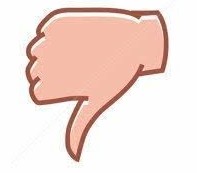 2- Sınav hazırlamak için az bir süre varsa ve öğrenci sayısı az ise yazılı sınavlar kullanılabilir.

Yazılı yoklamaların kullanımının uygun ve ekonomik olduğu diğer bir durum ise; sınıftaki öğrenci sayısının az olmasıdır. 
Bu durumda, yazılı yoklamayı kullanmak zaman kazandırır.
YAZILI YOKLAMARIN ETKİN KULLANIMI İÇİN ÖNERİLER:
1- Soru, öğrencilerin istenileni çok net olarak anlayabileceği şekilde yazılmalı.
2- Kapsam geçerliğinin yüksek olması sağlanmalı. 
3- Sadece öğrenci düşüncelerini değil, doğru düşüncelerin istendiği vurgulanmalı. 
4- Verilen sınav süresi uygun olmalı .

İyi bir yazılı sınav süresi:
Öğrencinin soruyu düşünmesi, 
Cevabı nasıl organize edebileceğini tasarlayabilmesi, 
Cevabı yazabilmesi ve
Cevabı kontrol edebilmesi için yeterli olmalıdır.
YAZILI YOKLAMARIN ETKİN KULLANIMI İÇİN ÖNERİLER:

5- Testin süresi sınırlı olduğundan, hem yazılı yoklama hem de objektif testler birlikte kullanılmamalıdır. 

6- Her öğrencinin aynı veya eşdeğer soruları cevaplamaları sağlanmalı. 
Seçmeli soru bulundurulmamalıdır.  
Genel sorular yerine, sınırları belli olan sorular sorulmalı.
Örneğin, «Hz.Muhammed’in hayatını anlatınız.» genel sorusu yerine soru sınırlandırılabilir.
Cevaplar kısaltılarak daha fazla soru sormaya gayret edilmelidir.
YAZILI YOKLAMALARIN ETKİN KULLANIMI İÇİN ÖNERİLER:

7- Yazılı yoklamalar objektif yöntemlerle puanlanmalı. 

Puanlamanın objektif bir şekilde yapılabilmesi için;
(a) Detaylı olarak ölçülecek niteliklerin neler olduğuna karar verilmeli 
(b) Ayrıntılı bir cevap anahtarı geliştirilmeli 
(c) Kağıtlar soru bazında okunmalı
(d) Kağıtlar mümkün olduğunca aynı tutumla okunmalı 
(e) İmkan varsa farklı puanlayıcılar kullanılmalı (Cevap anahtarı kullanarak)
(f) Ölçülmesi amaçlanmayan etkenlerin (değişkenlerin) puanlamayı etkilememesine dikkat edilmeli
Yazılı yoklamaların daha etkili bir şekilde kullanımı için sunulan öneriler şunlardır:
SÖZLÜ SINAVLAR
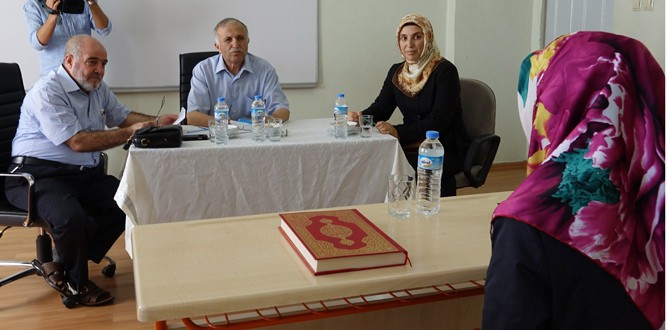 SÖZLÜ SINAVLAR
Sınavın sözlü olarak yapılmasıdır. 
Genellikle, sorular ve cevaplar sözlü olarak söylenir.
 Sözlü sınavlar bazen çok kalabalık gruplarla ilgili uygulamalarda soruların yazılı olarak verilip cevabın sözlü olarak alınması şeklinde de uygulanabilir.
 Sözlü sınavlar sınıfta diğer öğrencilerin önünde olabileceği gibi bir sınav jürisinin huzurunda da olabilir.
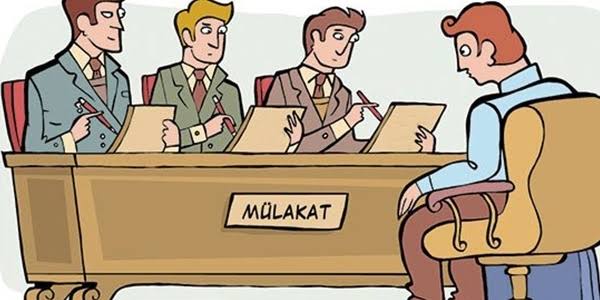 Sözlü Sınavların
DEZAVANTAJLARI
AVANTAJLARI
………………………………………………………………………………………………………………………………..
………………………………………………………………………………………………………………………………..
SÖZLÜ SINAVLARIN ÜSTÜN  YÖNLERİ
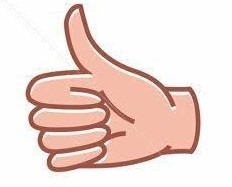 SÖZLÜ SINAVLARIN ZAYIF YÖNLERİ
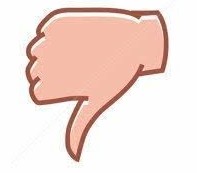 SÖZLÜ SINAVLAR
Öğrencilere faklı sorular sorulması zorunluluğu, soruların güçlük derecelerinin farklı olma sorununu karşımıza çıkarır. 

Farklı sorulara verilen cevaplarla öğrencilerin öğrenme düzeylerini güvenilir ve geçerli bir şekilde karşılaştırmak hemen hemen imkansızdır.
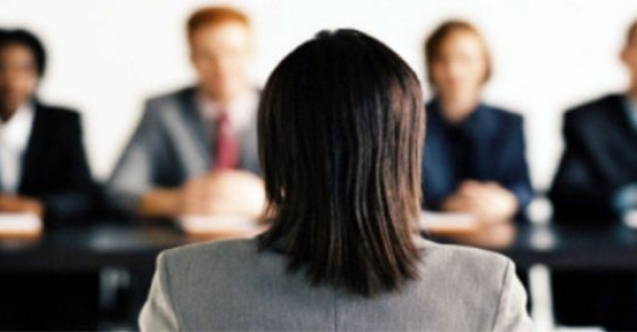 SÖZLÜ SINAVLARIN TEMEL ÖZELLİKLERİ:
1- Sözlü sınavlarda öğrencinin sözlü ifade yeteneği, konuşmanın etkililiği gibi etkenler puana karışır: 

Sözlü ifade becerisini ölçmeyi tasarlamadığımız halde, öğrencilerin sözlü ifade becerileri puanlara karışabilir. 
İstenmedik değişkenlerin puanlara karışması puanların geçerliğini ve güvenirliğini düşürür.
SÖZLÜ SINAVLARIN TEMEL ÖZELLİKLERİ:
2- Öğrenci-Öğretmen arasında sınavın niteliklerini etkileyebilecek devamlı bir karşılıklı etkileşim vardır: 

Öğretmenin öğrenciye yaklaşımı, öğrencinin sınav performansını önemli ölçüde etkilemektedir. 
Öğretmenin jest ve mimikleri, başını onaylamıyormuş gibi sağa sola sallaması öğrencinin gerilmesine neden olur.
SÖZLÜ SINAVLARIN TEMEL ÖZELLİKLERİ:
3- Uygulama çok zaman alır: 

Sözlü sınavların bireysel olarak yapılmasından ve soru sormanın, cevaplamanın çok zaman almasından dolayı sınav uygulaması çok zaman alır.
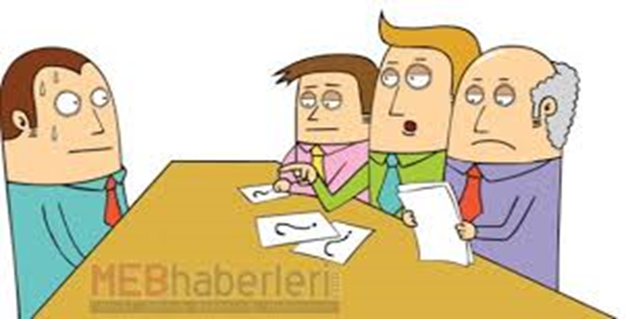 SÖZLÜ SINAVLARIN TEMEL ÖZELLİKLERİ:
4- Farklı soruları bulma ve sorma zorunluluğu vardır: 

Sözlü sınav genellikle sınıf huzurunda yapıldığından, öğrencilere faklı sorular sormak gerekir. 
Sözlü sınavlarda, bir öğrenciye sorulan soru, diğer bir öğrenci için kopya olmamalıdır. 
Her öğrenci için farklı soru hazırlamak da zaman alacağından, sınavın kullanışlılığını düşürür.
SÖZLÜ SINAVLARIN TEMEL ÖZELLİKLERİ:
5- Puanlama genel izlenimle yapıldığı için objektifliği düşürür: 

Sözlü sınavlarda öğretmen puanlamayı yaparken öğrencinin verdiği cevapları hatırlayıp, öğrencinin verdiği cevapları alt öğelere ayırıp puanlamaktan çok genel izlenimine göre bir puan verir. 
Bu durumda, öğretmen sınavı yapan jüri üyeleri çok dikkatli olmalıdır. 
Çok önemli olan sözlü sınavlarda, sınav sürecinin video ile kaydedilmesi objektifliği artırabilir.
SÖZLÜ SINAVLARIN TEMEL ÖZELLİKLERİ:
6- Öğrencinin kişilik özellikleri puanı etkiler: 

Sözlü sınavlarda içine kapanık ya da aşırı heyecanlı,  telaşlı ve panik yapan öğrenciler soruların cevaplarını bilseler bile cevap veremeyebilirler.
SÖZLÜ SINAVLARIN TEMEL ÖZELLİKLERİ:
7- Kopya çekilmesini önlemede etkilidir: 

Sözlü yoklamalarda öğrencilerin kopya çekmeleri genelde mümkün değildir. 
Bu durum sözlü sınavlarda elde edilen puanların güvenirliğini ve geçerliğini olumlu etkiler.
SÖZLÜ SINAVLARIN ETKİLİ OLDUĞU BAZI DURUMLAR:
Türkçe ve İngilizce gibi derslerde sözlü ifade becerisi ölçülmek istenirse, bu derslerde kullanılabilecek en uygun sınav türü sözlü yoklamadır. 
Yine konun özelliği sözlü yoklamaya uygun olan müzik ve Kuran dersleri için de en iyi ölçme ve değerlendirme yöntemidir.
Okul öncesi ve ilköğretimin ilk yıllarında öğrenciler yazı dilinde yeterli gelişmeyi sağlayamadığından, bu öğrencilere sınav türü olarak sözlü sınav uygulanması söz konusudur.   
Dil ve iletişim becerilerini ölçmede sözlü  sınavlar daha uygundur.
SÖZLÜ SINAVLARIN UYGULANMASINA YÖNELİK BAZI ÖNERİLER:
1- Sorular önceden hazırlanmalı ve cevabı fazla uzun olmamalıdır. 
2- Sorular açık ve anlaşılır olmalıdır. 
3- Önceden puanlama anahtarı hazırlanmalıdır. 
4- Öğrenciye sınav kurallarının neler olacağı söylenmelidir.
5- Öğretmen soru sormadan önce öğrenciyi rahatlatmalıdır. 
Öğretmende empati becerisinin gelişmiş olması gerekir. 
Sınıftaki öğrencinin de psikolojik bakımdan bazı sorunları olabilir. 
Bu nedenle öğretmen mutlaka öğrencinin sınav anındaki psikolojik durumunu anlayabilmeli ve öğrenciyi rahatlatarak sınava hazırlayabilmelidir.
TEŞEKKÜRLER